CEPHALOSPORINS
Dr. Naila Abrar
LEARNING OBJECTIVES
After this session you should be able to:
know the source and chemistry of cephalosporins;
classify cephalosporins and comprehend the basis of classification;
describe salient pharmacokinetic properties of various cephalosporins;
describe the MOA 
explain the spectrum of activity & clinical uses of different classes of cephalosporins; and 
describe the adverse effects of cephalosporins.
HISTORY
			 
Brotzu (1945)  isolated a mold Acremonium chrysogenum  in sewer water off coast of Sardinina

First introduced into clinical use in 1964 (cephalothin)
CHEMISTRY
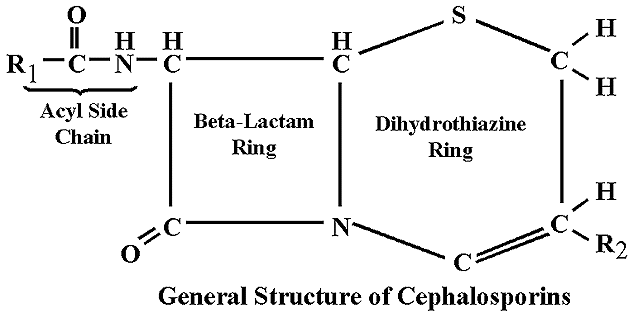 Derivatives of 7-aminocephalosporanic acid
Water soluble; stable to pH & temperature changes
More stable than penicillins
Cephamycins: methoxy at position7
Oxycepems: sulfur replaced by oxygen at position 1
Carbacepteus: sulfur replaced by carbon atom at 1
CLASSIFICATION
Based on spectrum of activity
Divided into  four “Generations” for convenience but many drugs in same “Generation” are not chemically  related & having different spectrum of activity
Major criteria: spectrum of activity
As gm +ve decreases gm –ve increases
Minor criteria: b-lactamase resistance
1st gen most sensitive, 2nd gen have better tolerability, 3rd gen tolerate even better but susceptible to hydrolysis by inducible chromosomally encoded type 1 b-lactamases & induction during treatment of gm –ve infections, 4th gen have increased stability to hydrolysis by plasmid & chromosomally mediated b-lactamases
Third criteria:Ability to cross BBB
1st do not, 2nd only cefuroxime does, 3rd ceftriaxone & ceftazidime, 4th all
Fourth criteria: route of administration
All classes sub classified into oral and pareneteral
Classification
FIRST GENERATION 
(G + ve  sensitive)
Klebsiella, proteus (non indole positive only), E. coli

Parenteral: 	
Cephalothin, cefazolin 

Oral: 
Cefadroxil, cephalexin, cephradine
SECOND GENERATION
Gram positive organisms (including those resistant to 1st generation) 
Klebsiella, proteus (including indole positive) H. Influenzae

Parenteral: 
     Cefuroxime, cefamandole, cefoxitin (good activity against anaerobes) 

Oral:
     Cefaclor, cefuroxime axetil, cefprozil,  loracarbef
THIRD GENERATION
g-ve organisms including citrobacter, acinetobacter, serratia, providencia, enterobacter, salmonella}
pseudomonas sensitive only to ceftazidime & cefoperazone
Parenteral: 
     Ceftriaxone, cefotaxime, ceftazidime, ceftizoxime, cefoperazone 

Oral: Cefixime
Bacteroides fragilis is sensitive to: Cefoxitin, Cefametazol, cefotetane
Fourth Generation
Cefepime 
Gram +ve & gram -ve: Fourth-generation cephalosporins are “zwitterions” that can penetrate the outer membrane of gram-negative bacteria
Spectrum same but differ in resistance to b-lactamases
Cefclidine, Cefepime (Maxipime), Cefluprenam, Cefoselis, Cefozopran, Cefpirome (Cefrom), Cefquinome
Cont: 4th generation
Pseudomonas aeruginosa
Klebsiella pneumoniae or enterobacter spp.
Proteus mirabilis, escherichia coli 
Streptococcus pyogenes 
Bacteroides fragilis
Staphylococus aureus (methicillin-susceptible strains only)
FIFTH GENERATION (terminology not accepted widely)
Ceftobiprole
Ceftaroline
Ceftobiprole has powerful antipseudomonal characteristics and appears to be less susceptible to development of resistance. 
Ceftaroline has also been described as "fifth-generation" cephalosporin, but does not have the anti-pseudomonal effect.
ORGANISMS RESISTANT TO CEPHALOSPORINS
Listeria monocytogenes
Atypicals (Mycoplasma, Chlamydia)
MRSA ? ( CEFEPIME)
Enterococci
MECHANISM OF ACTION
Cell wall synthesis inhibitors
Bactericidal
Similar to penicillins
MECHANISM OF RESISTANCE
Changes in drug target proteins PBP
EFFLUX PUMPS  (Pseudomonas aeruginosa)
Decreased permeability of cell wall ?
Hydrolysis by b-lactamases (plasmid mediated)

CROSS RESISTANCE
Resistance to other  Lactam antibiotic
PHARMACOKINETICS
ROUTE: Oral, IV, IM
Cephalothin, cephapirin pain by IM
DOSE: single shot therapy
Cefonicid, ceftriaxone, ceforanide
METABOLISM
Cephalothin, cephapirin, cefotaxime are deacetylated
Cefuroxime axetil is hydrolyzed by liver into cefuroxime
DISTRIBITION
Synovial, pericardial fluids
Cross   BBB   3rd & 4th generations

EXCRETION
Kidney- tubular secretion
Bile  (ceftriaxone, cefoperazone)
THERAPEUTIC USES of  1st Generation
Surgical prophylaxis (cefazolin) 
UTI
Cellulitis
Soft tissue abcess 
Alternative to antistaphylococcal penicillins in case of allergy
THERAPEUTIC USES of  2nd  Generation
b-lactamase producing  H influenza, moraxella catarrhalis
Sinusitis
Otitis media
LRTI
Peritonitis
Diverticulitis
CAP
Clinical Uses of 3rd Generation
Lower respiratory tract infections
Acute bacterial otitis media 
Skin and skin structure infections
Urinary tract infections (complicated and uncomplicated)
Bacterial septicemia 
Bone and joint infections intra-abdominal infections
Meningitis (H. influenzae, N. meningitidis , S. pneumoniae)
THERAPEUTIC USES of  CEFEPIME (4th generation)
Empiric therapy for febrile neutropenic patients.  
Pneumonia (moderate to severe) caused by Streptococcus pneumoniae , including  bacteremia, Pseudomonas aeruginosa , Klebsiella pneumoniae, or Enterobacter species. 
Uncomplicated and complicated UTIs (including pyelonephritis) caused by Escherichia coli or Klebsiella pneumoniae , Escherichia coli , Klebsiella pneumoniae , or Proteus mirabilis ,
Uncomplicated skin and skin structure infections caused by Staphylococcus aureus (methicillin-susceptible strains only) or  Streptococcus pyogenes 

Complicated intra-abdominal infections ( in combination with metronidazole) caused by Escherichia coli, streptococci, Pseudomonas aeruginosa, Klebsiella pneumoniae, Enterobacter species, or Bacteroides fragilis
ADVERSE EFFECTS
Hypersensitivity
Local irritation
Severe pain after IM inj
Thrombophlebitis after IV inj
Superinfection 
Pseudomembranous colitis
Dose dependent nephrotoxicity
Interstitial nephritis
Disulfiram like effects
Bleeding disorders
Diarrhea
Thank You!